COMPENSATION FUND
 STAKEHOLDER ENGAGEMENTS
MANDATE
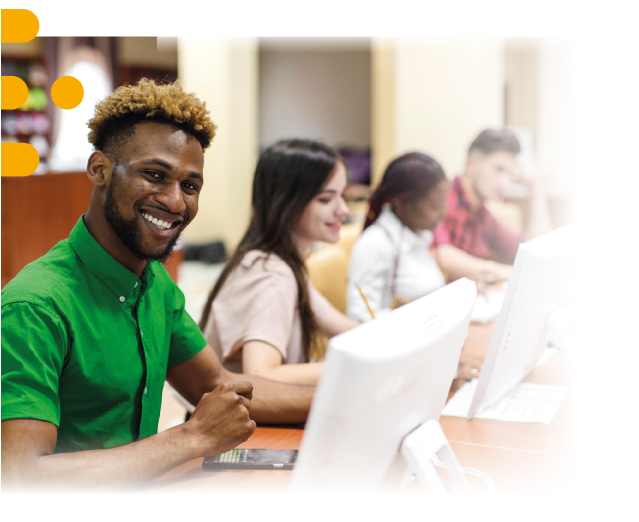 The Compensation Fund is established in terms of section 15 of the Compensation for Occupational Injuries and Diseases Act as amended. 

The main objective of the Act is to provide compensation for disablement caused by occupational injuries or diseases sustained or contracted by employees or for death resulting from such injuries or diseases and provide for matters  connected therewith.
LEGISLATIVE REQUIREMENTS
Constitution of the Republic of South Africa (RSA Government)
Public Finance Management Act (National Treasury)
Compensation for Occupational Injuries and Diseases Act (CF)
Unemployment Insurance Act and Unemployment Insurance Contributions Act (UIF)
Basic Conditions of Employment Act (Employment and Labour)
Occupational Health and Safety Act (Employment and Labour)
Tax Administration Act (SARS)
Companies Act (CIPC)
Public Audit Act (AGSA)
Compensation Fund Business Model
Dealing with non-compliance with COIDA
REGISTRATION PROCESS
Employer :
Any person, including the State, who employs one or more employees 

Exempted employer:
An employer exempted in terms of Section 84:
National & Provincial spheres of government
9 Municipalities (certification of exemption)
Employee:
A person who has entered into or works under a contract of service or apprenticeship or learner ship with an employer, whether the contract is expressed or implied, orally or in writing and whether the remuneration is calculated by time or by work done or is in cash or in kind, and includes;
A casual employee employed for the purpose of the employer’s business
A director or a member of a body corporate who has entered into a contract of service with the body corporate in so far as he acts within the scope of his employment in terms of such contract
A person provided by a labour broker against payment to a client,
Now to include domestic workers, gardeners (of private households), sole owner...
EMPLOYER ASSESSMENT MODEL
Inclusion of the Private Domestic Worker
On 19 November 2020, the Constitutional Court declared section 1(xix)(v) of the Compensation for Occupational Injuries and Diseases Act 130 of 1993 invalid, with immediate and retrospective effect to 27 April 1994
Compensation payable to domestic workers for occupational injuries and diseases comprises the same benefits that are payable to all other injured employees. 
A right to claim in terms of the Act shall lapse if the accident that happened or the disease that commenced on or after 27 April 1994 is not brought to the attention of the Commissioner or of the employer or mutual association concerned, as the case may be, within 12 months from 19 November 2020. 
All employers of private domestic employees are obliged to register with the Compensation Fund , submit the Return of earnings and make payments
In terms of the new classification model to be introduced effective 1 March 2021, private domestic employers will fall under its own class, Class M, subclass 2500 at an assessment rate of 1.04 for the 2021 year onwards.  The following documents must be submitted for employer registration purposes: Online Registration is now available
I. A completed CF-1E Form (Application for the registration of the domestic worker employer) 
II. A copy of the Identification/Passport/Work Permit (Employer) 
III. Proof of the Employer’s Residential Address 
IV. A copy of the Identification/Passport/Work Permit (Employee/s) 
V. A copy of the employment contract
Enhancement of the ROE Online System
ROE Online System used for registration of employers, submission of the ROEs and to generate a Letter of Good Standing
ROE Online System is now covering other types of business (Non-Profit, Trust, Sole Proprietor, Class 13 Employers, etc.)
Class 13 employers are managed by Rand Mutual Associations (RMA)- Compulsory
Class 4 (Mining) managed by RMA and Class 5 (Construction) is managed by Federated Employer’s Mutual Association. Optional

                 BENEFITS OF USING THE ROE ONLINE SYSTEM
Convenience
Effective & efficient processing
DEREGISTRATION PROCESS
Liquidation/Sequestration
Court judgement documents
CIPC deregistration
UIF deregistration
Any acceptable supporting documents related to deregistration

Cease Trading/No employees
Proof of the UIF deregistration
A copy of the CIPC deregistration or/and Annual Returns
Proof of termination of the employment contracts e.g. letters addressed to employees, Section 189 Notice issued in terms of Labour Relations Act, etc.
A copy of the bank statement indicating the salaries paid to employees before the cease to trade/no employee status and the bank statement after the employer cease to trade/no employees status.
Any acceptable supporting documents related to deregistration
DEREGISTRATION PROCESS: CONT.
Amalgamation
A signed Sales Agreement 
A copy of the CIPC certificate
Proof of the UIF registration and deregistration

Sold/Take Over
A signed agreement with liability or no liability
A copy of the CIPC deregistration/re-registration
A proof of UIF deregistration/re-registration
DEREGISTRATION PROCESS: CONT.
Deceased Owner
A death Certificate
A proof of UIF deregistration

Private Domestic Employer
A proof of UIF deregistration
A letter of termination (if an employment agreement was formalised)
VERIFICATION OF REGISTERED EMPLOYERS
The following supporting documents may be requested from the registered employers
APPLICATION: AUDIT CLEARING AND REVISION PROCESS
TO IMPROVE COMPLIANCE
CF-1B Application for the Change of the Nature of Business Form
CF-2B Application for the Revision of Assessment Form (60 days from the date of the invoice)
CF-2C Application for Estimation Form (180 days from the date of the invoice)
ROE Online System – offering online registration, submission of the Return of Earnings (ROE) and to generate a Letter of Good Standing –www.labour.gov.za, click Online Services
To log calls related to system errors on the ROE Online system, forward to ROEonlinesupport@LABOUR.gov.za 
Forward a screen shot of an error message including the CIPC certificate for online registration’s error. 
For the error in submitting the Return of Earnings, always capture the employer’s name and the CF’s registration Number (99……) 12 digits number on the Subject Mail and the screen shot of an error message.
NOTICE
The 2020 ROE season was opened on 1 April 2021 with a closing date of 31 May 2021
Employers are encouraged to submit the ROE to avoid penalty for the late submission.
Payments must be made within 30 days of the Notice of Assessment/Invoice’s date to avoid interest
Employers may apply for the instalment plan at cfdebtors@labour.gov.za
Employers who have no employees are encouraged to deregistered
Some of the employers were wrongly charged penalties and the corrections were made. Employers may log a call with the Call Centre if their Notice of Assessment/Invoices were not accordingly revised
CF has been having challenges with the system failure to automatically sent out the Notice of Assessments/Invoices. It has been resolved.
Measures have put in place to reduce the number of employers flagged for audit (credit block)
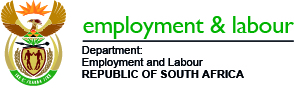 “If you think compliance is expensive, try non-compliance”  			by former US Deputy Attorney General Paul McNultyThank you very much